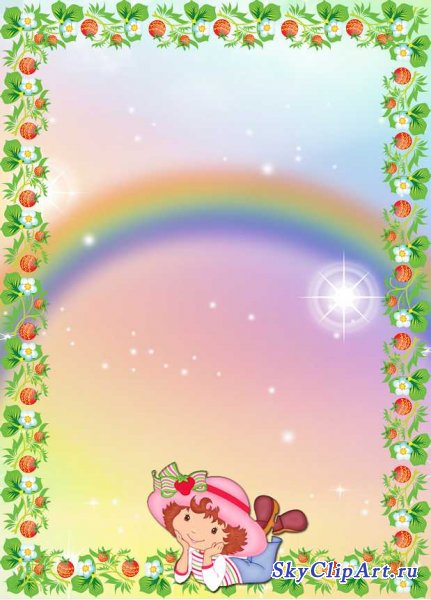 Портфолио 
группы
«Ягодка»
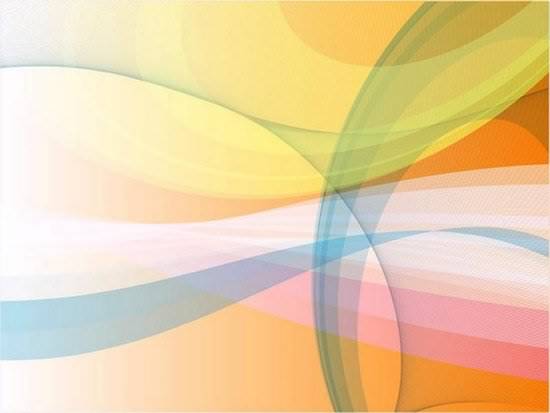 Наши праздники
Не боимся мы дождей
И прохладных, хмурых дней.
Будем петь и веселиться,
Взявшись за руки, кружиться.
Прочитаем мы стихи
Про осенние деньки.
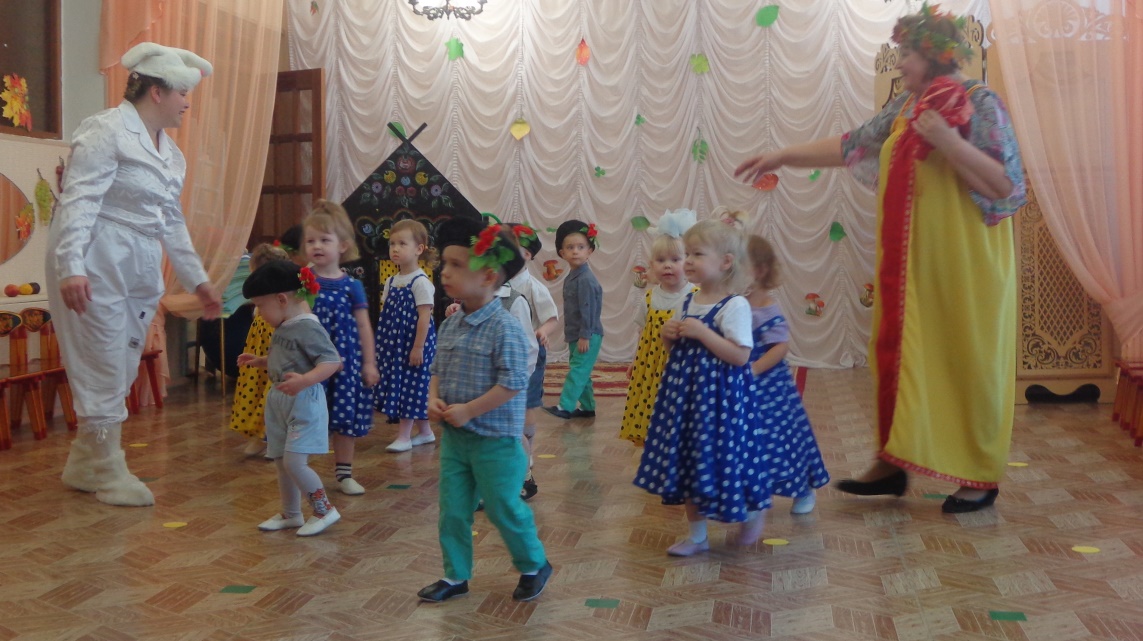 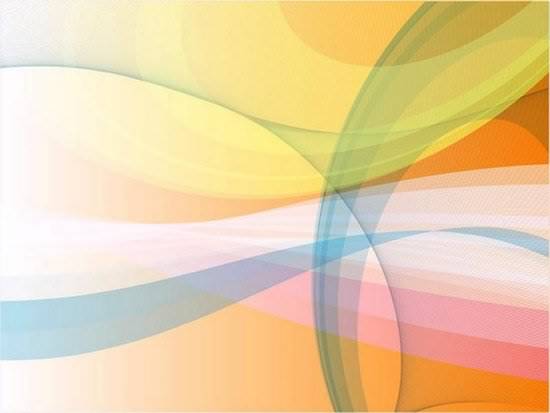 Вот и зима наступила
Нам снежинки подарила.
Танец, песня, хоровод
Музыка нас всех ведет.
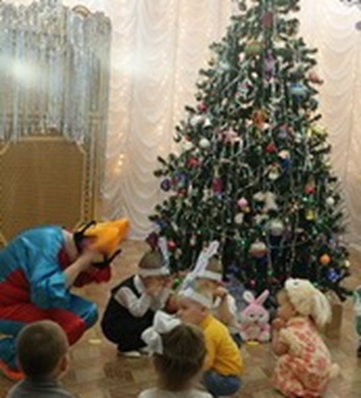 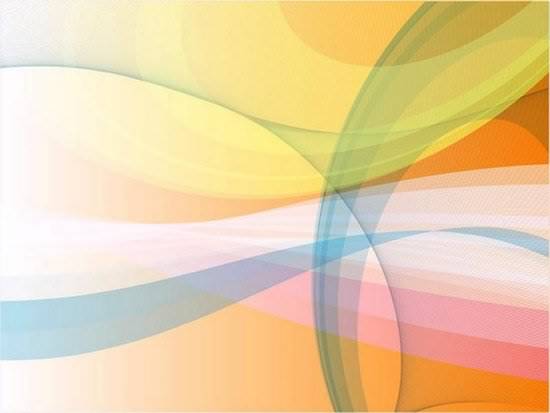 О родителях не забываем, в нашу жизнь их посвящаем.
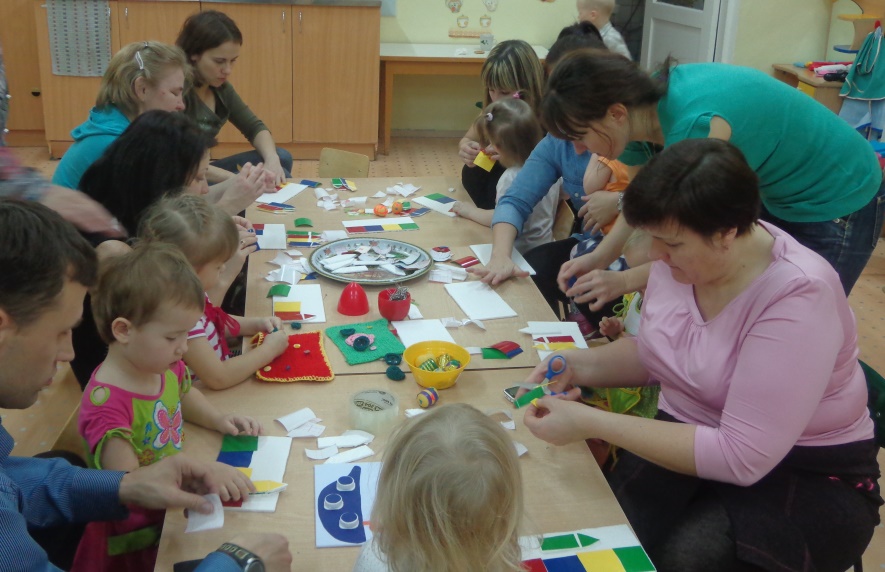 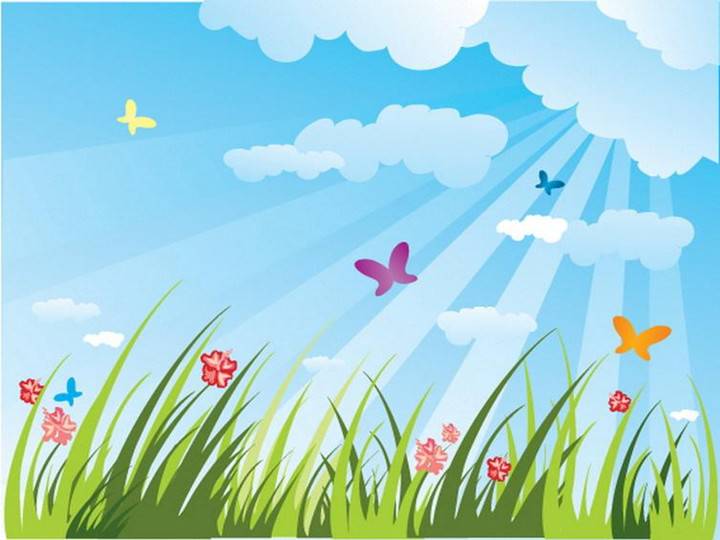 Группу всю мы показали,
О себе все рассказали.
Вас в гости снова будем ждать, 
Нам есть еще, что показать!